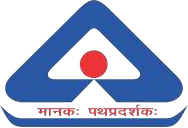 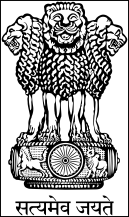 Bureau of Indian Standards
INDIAN STANDARDS ON GOOD AQUACULTURE PRACTICES
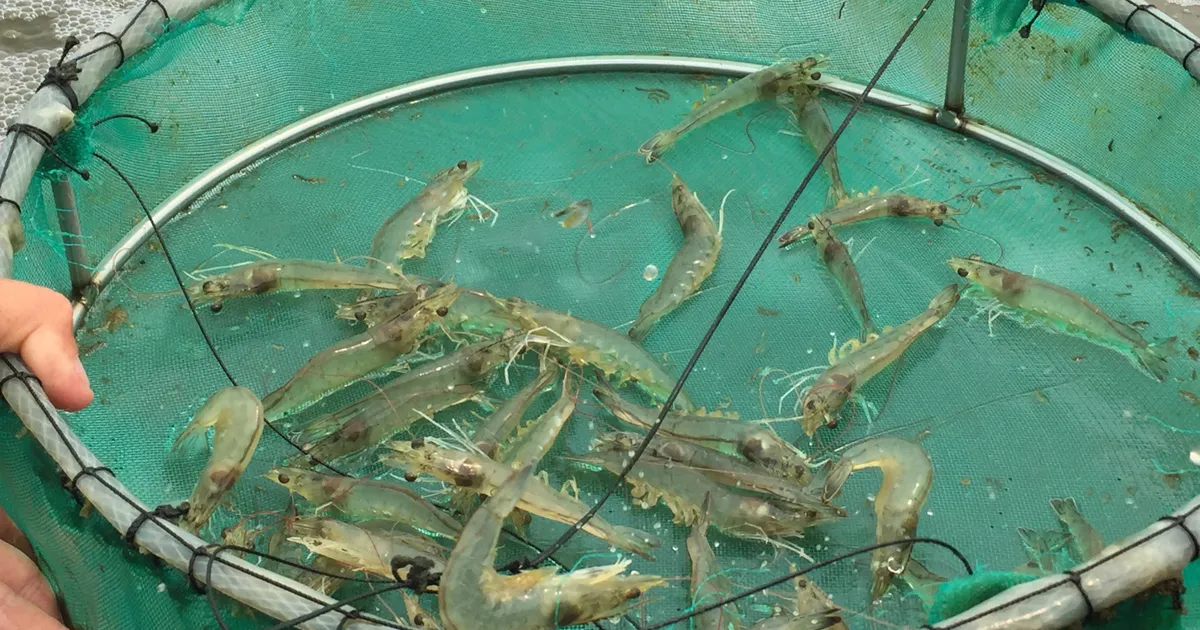 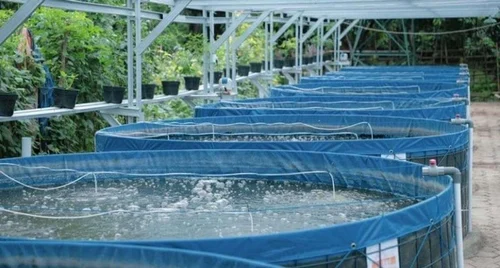 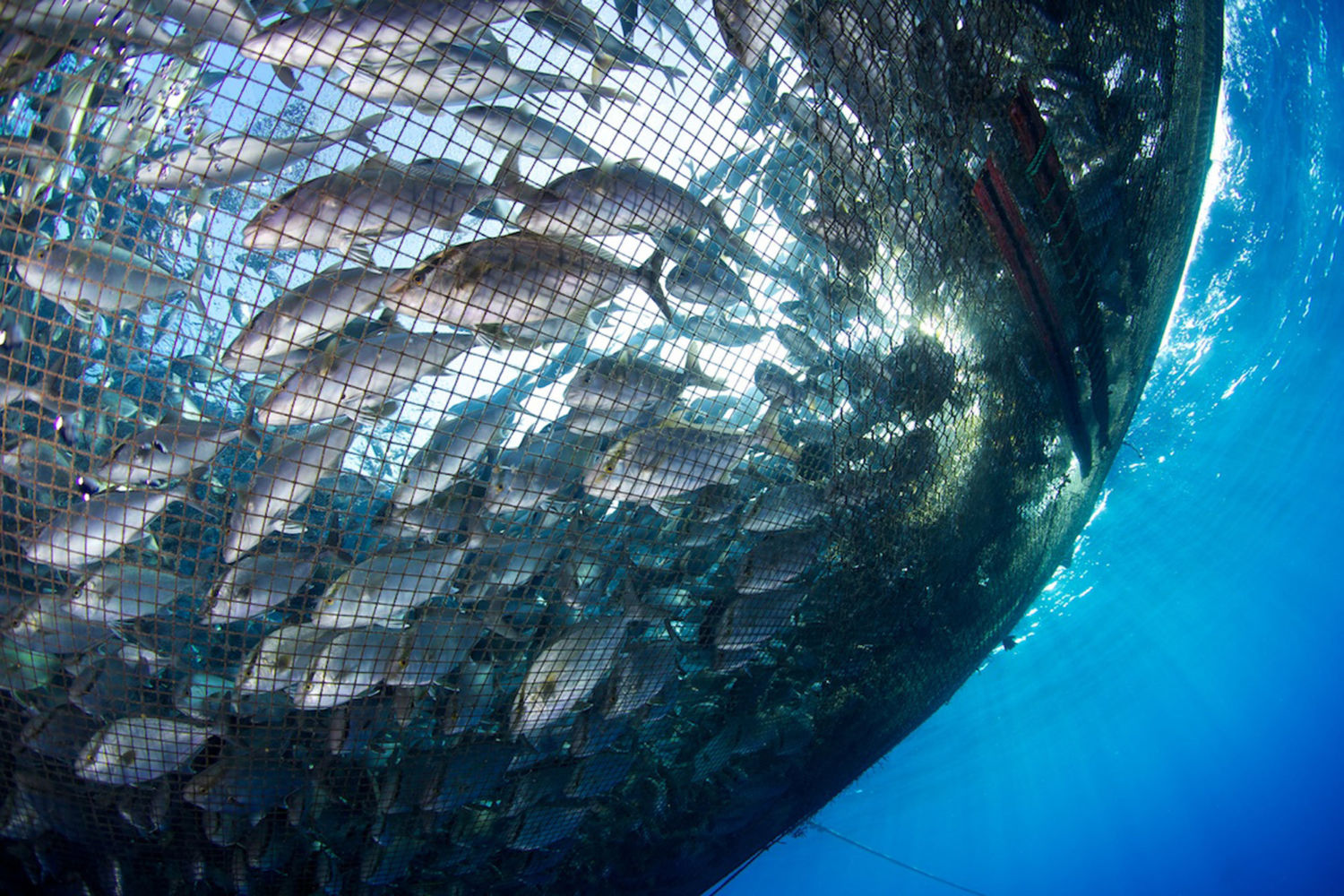 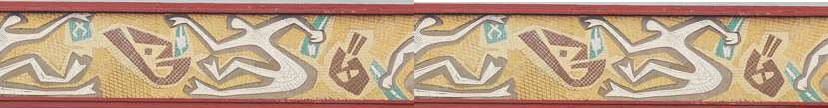 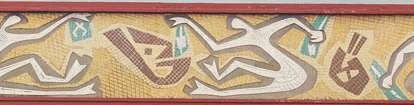 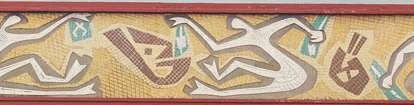 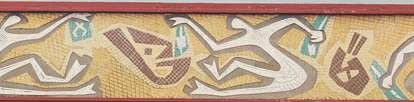 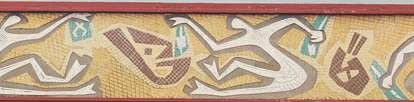 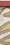 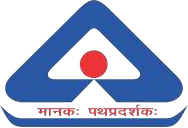 AQUACULTURE
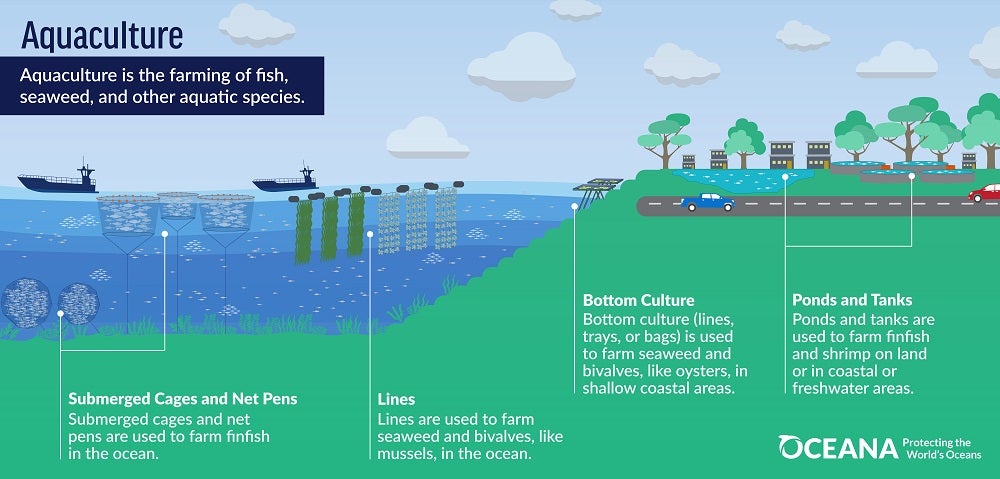 5
5
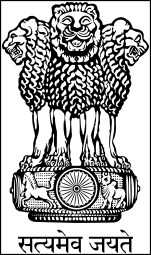 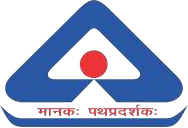 Significance in Food security
India has a coastline of 7 000 km, an Exclusive Economic Zone (EEZ) of 1.6 million km², and more than 1 billion people live in the coastal areas.  
Fisheries and aquaculture play an important role in economy and livelihood, provided employment to some 14.5 million people. Women representing about 32 percent of the people employed in the sector mainly in the post-harvest sector.
In terms of total fisheries and aquaculture production, India is the second major producer in the world. 
Aquaculture is the major fish producing subsector, about 87 percent of farmed fish comes from inland aquaculture, and carps and other freshwater fishes account for the bulk of aquaculture production.
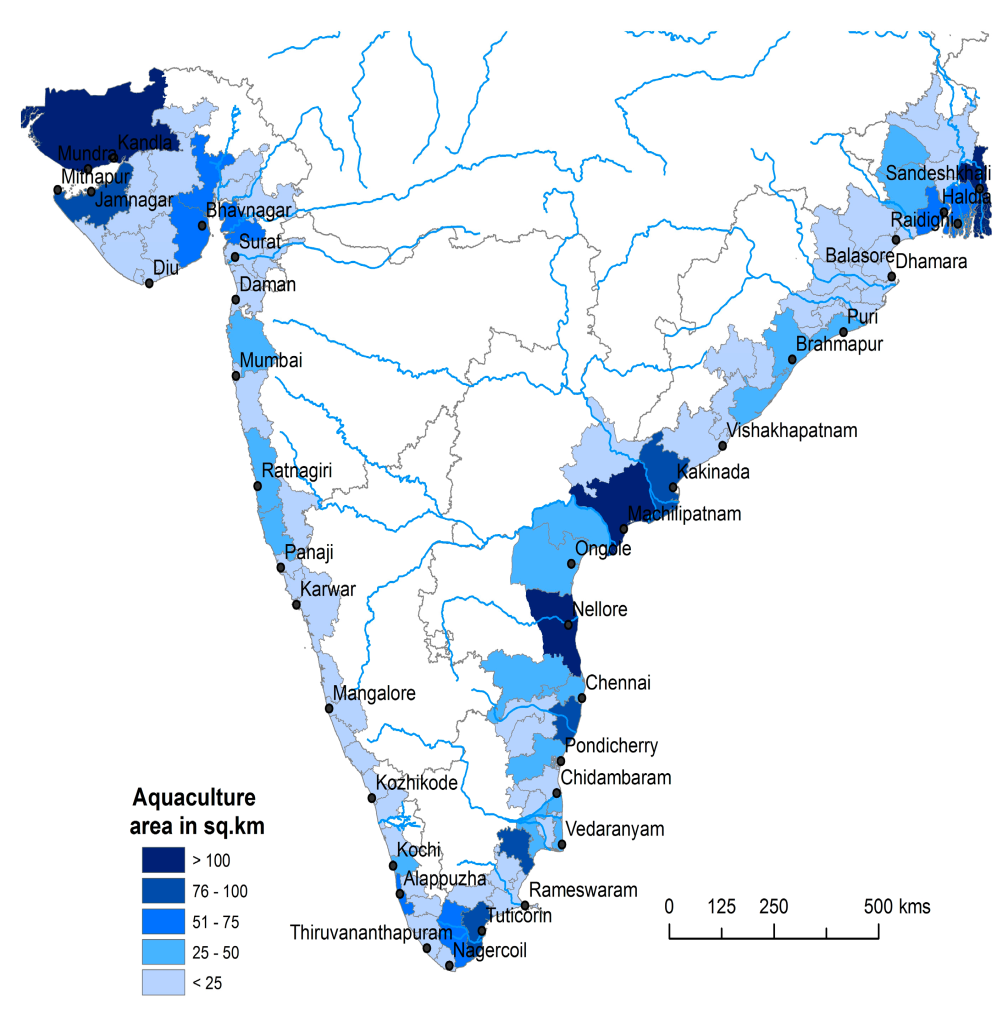 BIS Act
2016
Aquaculture map of India
3
3
GOOD AQUACULTURE  PRACTICES
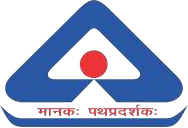 Good Aquaculture  practices
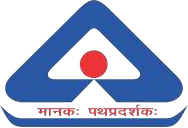 Indian standards on Good aquaculture practices
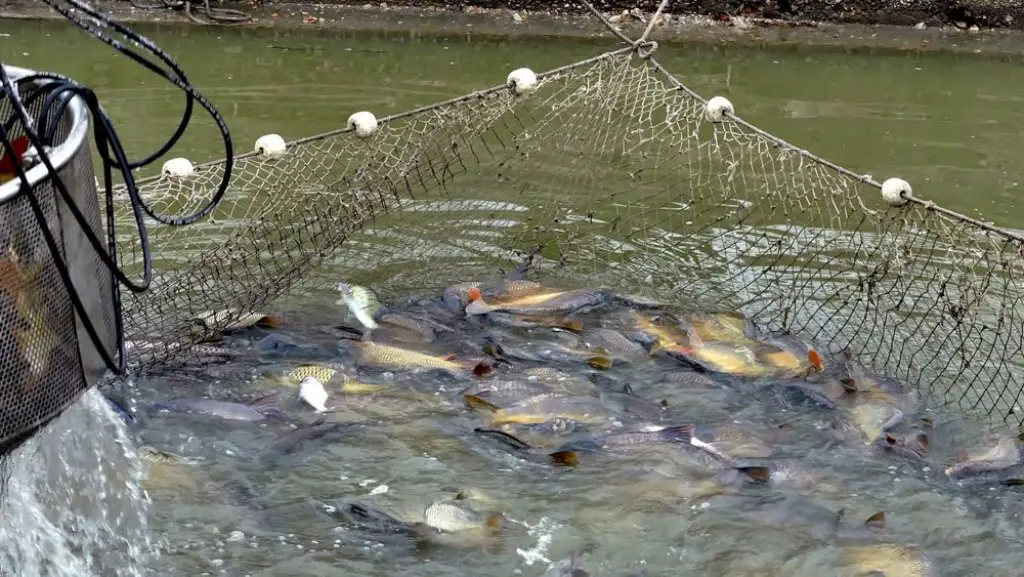 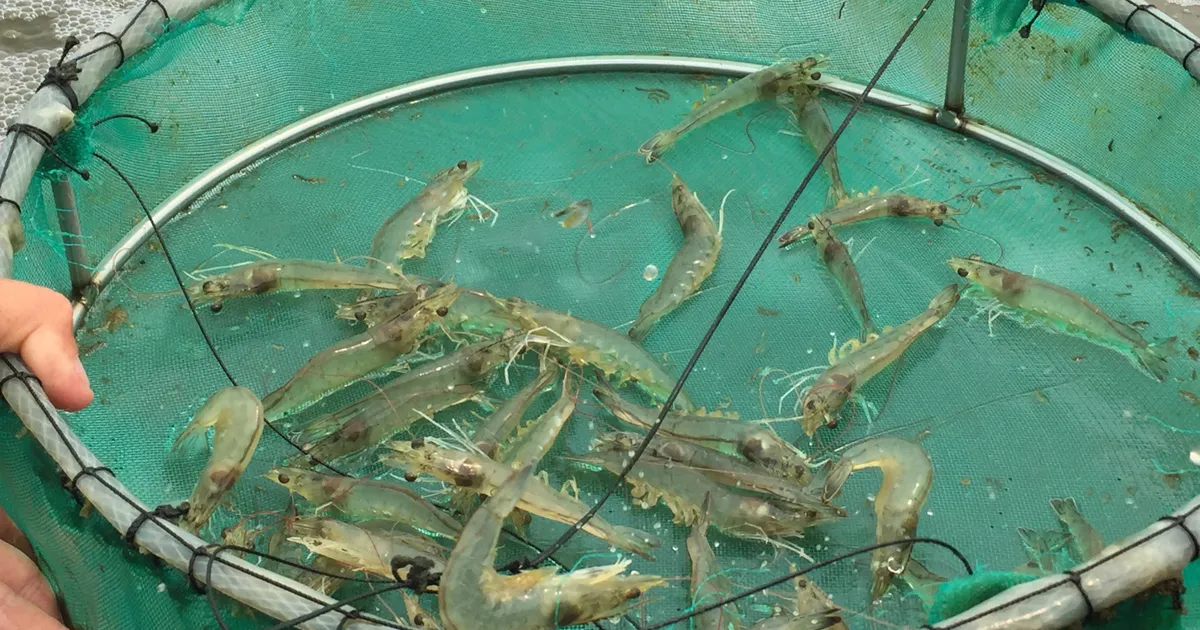 Indian standards -Good aquaculture practices
Indian standards on Good aquaculture practices 
General principle
Shrimp hatcheries
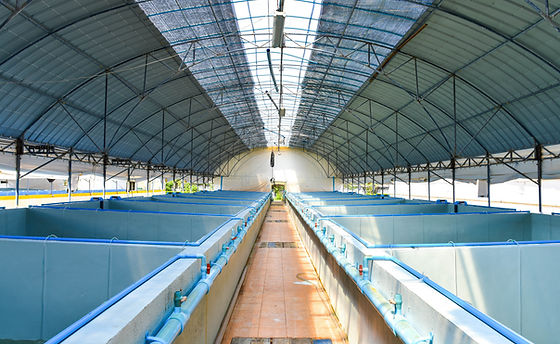 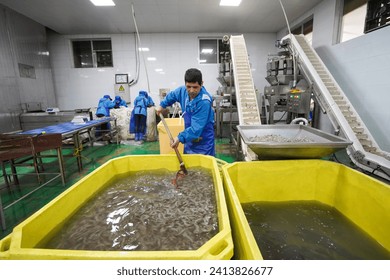 IS 17281 : 2019  — India GAqP Shrimp Hatchery & Grow Out Farmses
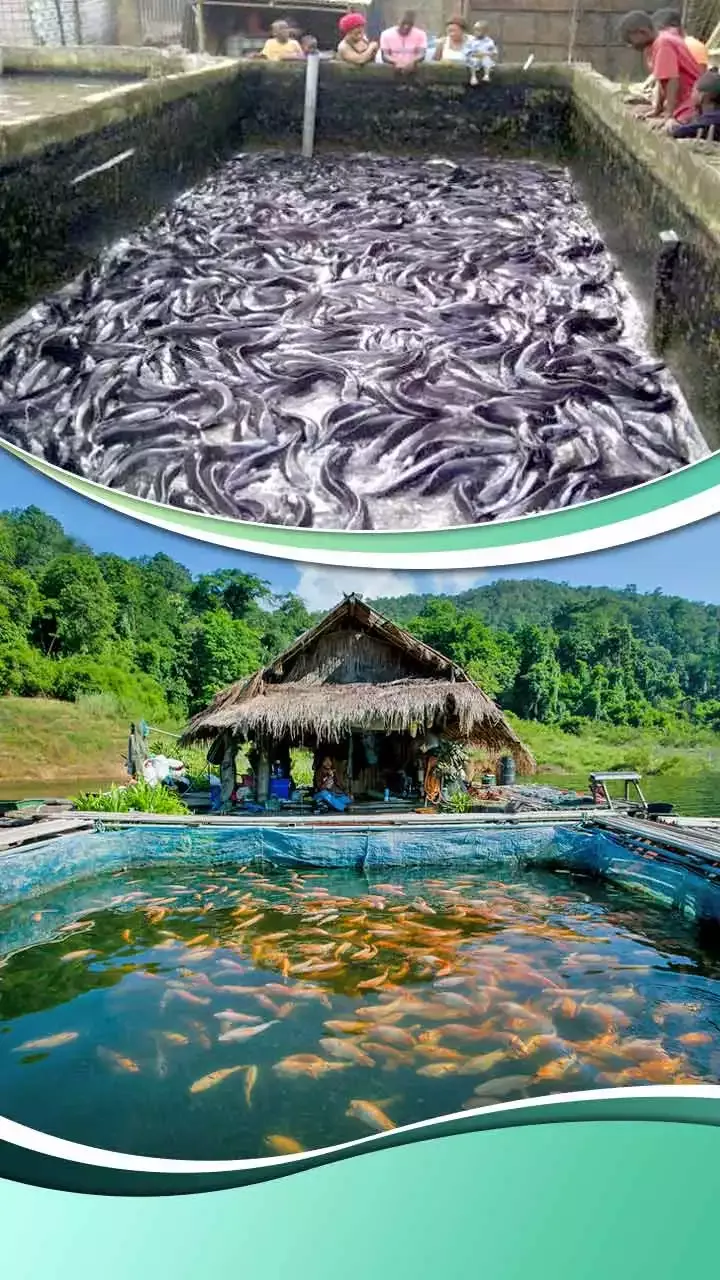 IS 17282 : 2019 India GAqP Striped Catfish 
(Pangasianodon hypophthalmus )
IS 17282 : 2019 India GAqP Striped Catfish 
(Pangasianodon hypophthalmus )
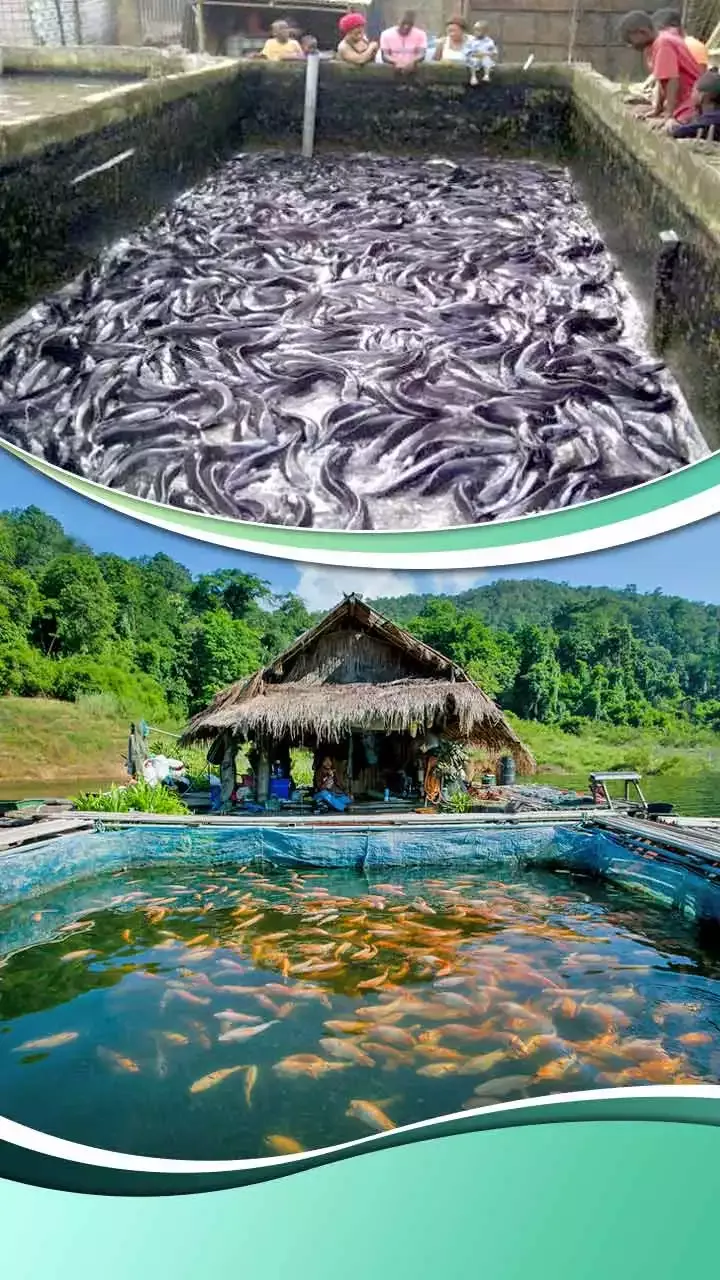 IS 17282 : 2019 India GAqP Striped Catfish 
(Pangasianodon hypophthalmus )
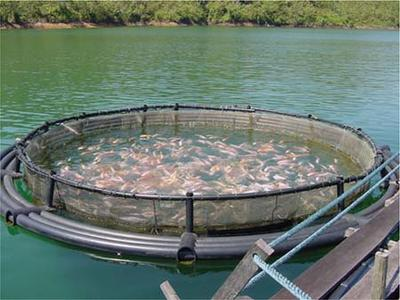 8. Post-stocking Pond Management9. Post-harvest Management10. Building, Equipment And Other Infrastructure11. Hygiene Condition In Farm12. Personnel Hygiene And Welfare13. Training To Farm Personnel14. Record Keeping
NECESSITY OF GAQPS IN SUTCHI AQUACULTURE
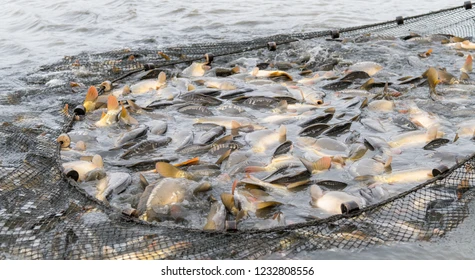 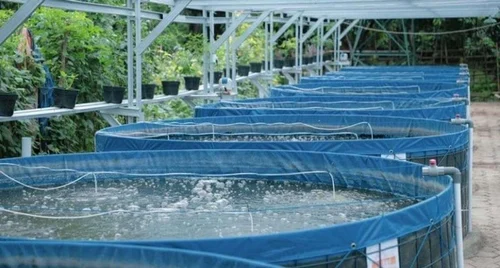 IS 17283 : 2019 Requirements for Good AquaculturePractices — India GAqP CARPS
Salient requirements for carp farm
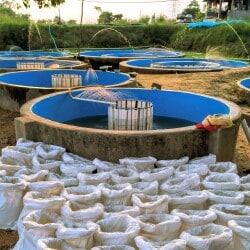 IS 17284 : 2019 India GAqP for Freshwater Prawn Culture
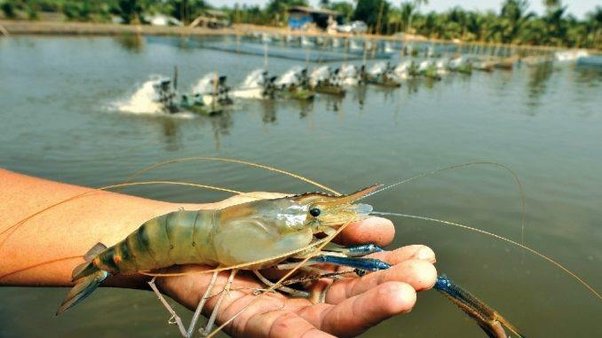 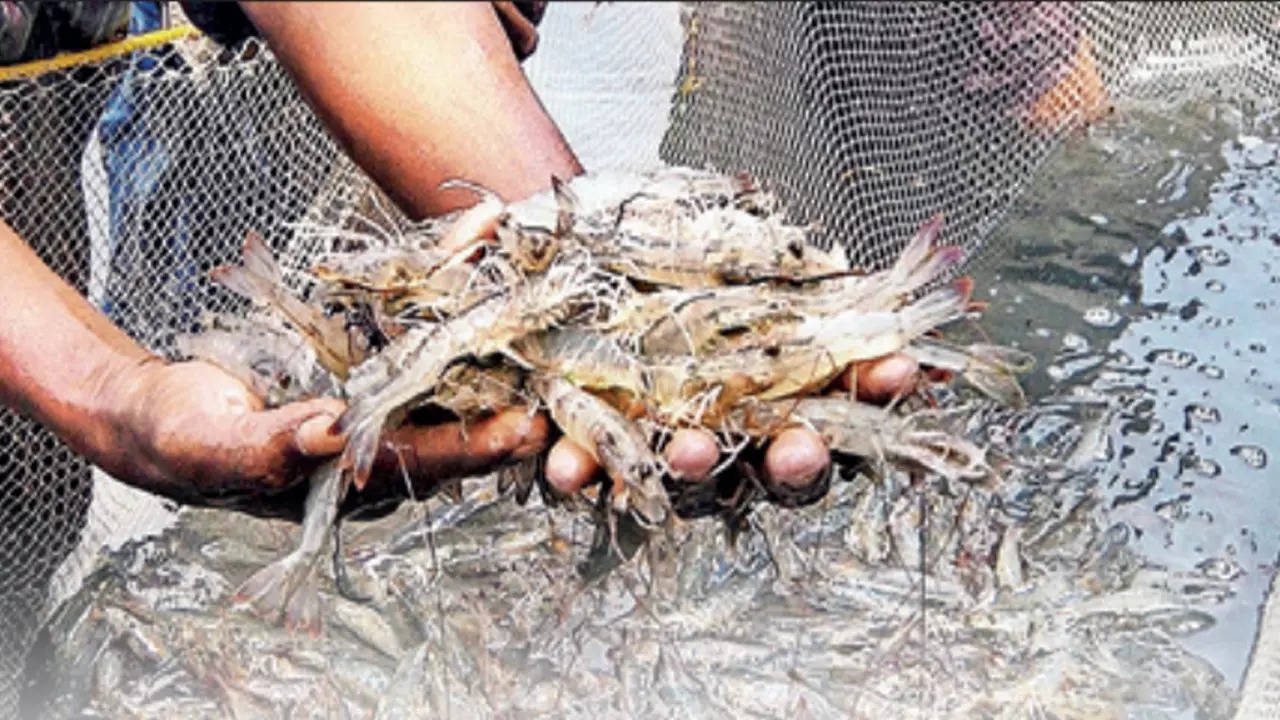 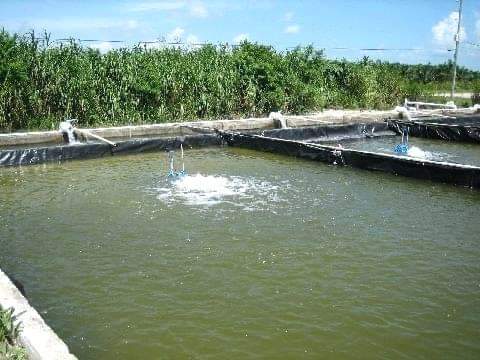 IS 17284 : 2019 India GAqP for Freshwater Prawn Culture
GAqP’s for freshwater prawn farm
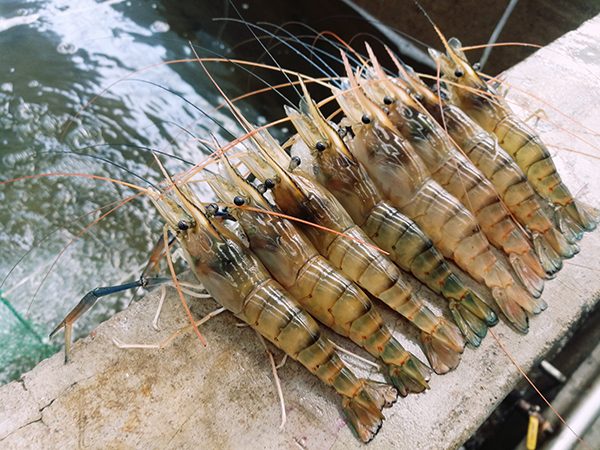 IS 17285 : 2019 Good Aquaculture Practices for Cage Culture in Fresh Water
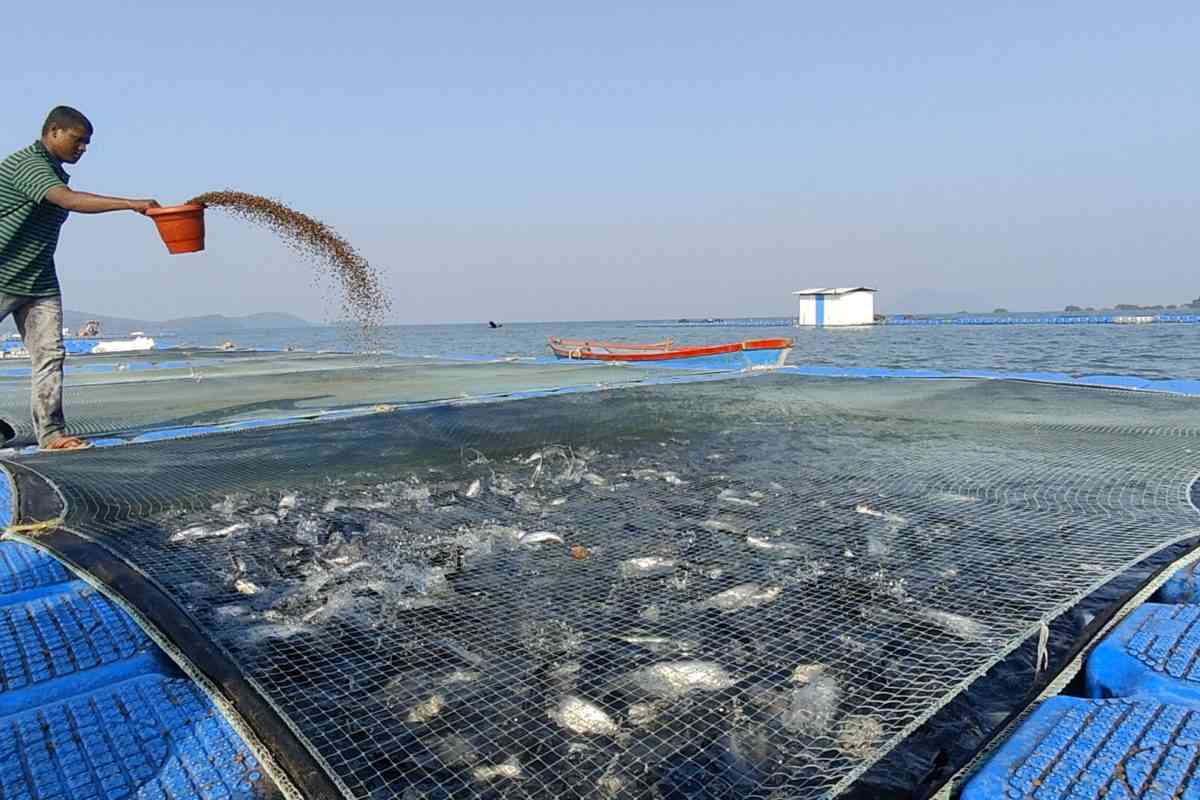 .
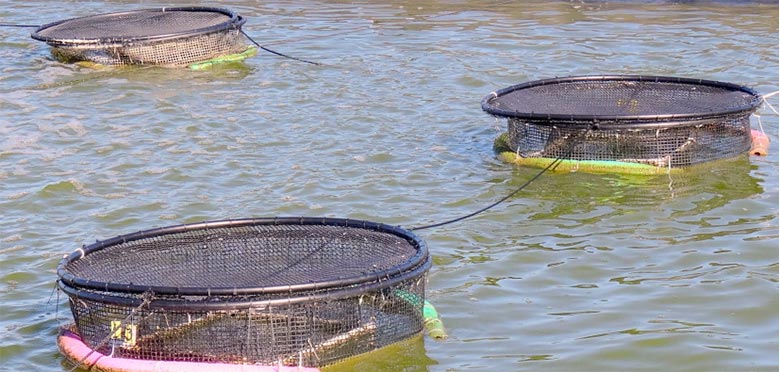 IS 17285 : 2019 Good Aquaculture Practices for Cage Culture Fresh Water
IS 17285 : 2019 Good Aquaculture Practices for Cage Culture in Fresh Water
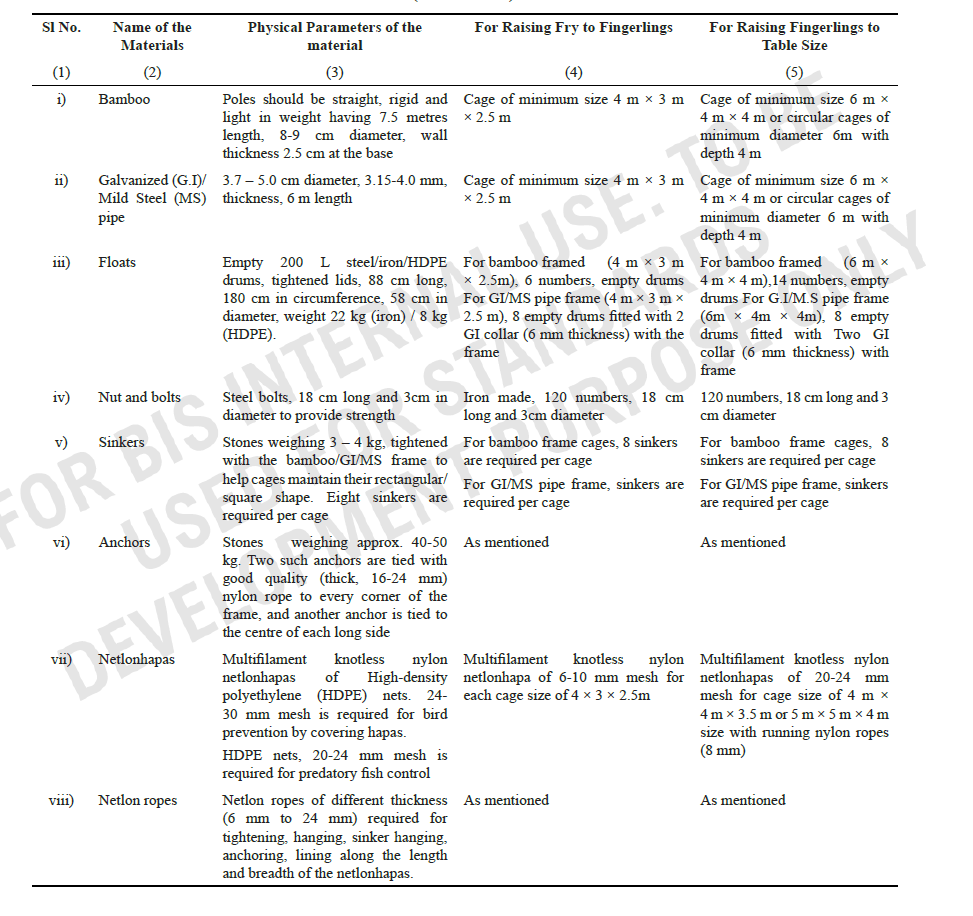 Table 2 Cage Material
IS 17285 : 2019 Good Aquaculture Practices for Cage Culture in Fresh Water
2.6 Selection of Stocking Materials/Fish Seed andStocking
IS 17285 : 2019 Good Aquaculture Practices for Cage Culture in Fresh Water
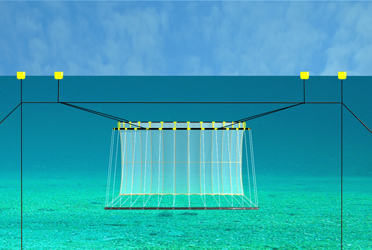 Other salient features covered
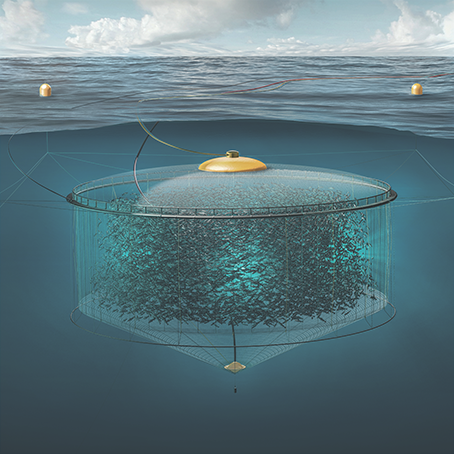 Indian standards on Good aquaculture practices  Standards Under development
Sea cage farming is viewed as a major option for increasing the seafood production and has been expanding rapidly in recent years at global level. 

Mariculture is the fastest growing sub-sector of aquaculture in the world. Cage farming technology is widely recognized as the most important technology in mariculture for increasing fish production to meet the food fish demand.

Seaweeds are also termed as the ‘Medical Food of the 21st Century’ as they are being used in various therapeutic and medical treatments.
Good Aquaculture Practices for Sea Cage Farming
It is necessary to;
 bring out standardized guidelines for good aquaculture practices in sea cage culture for the fishermen, fish farmers and officials of the fisheries departments 
 pay attention to the quality of production practices requiring minute attention at different aspects of production, storage, handling and distribution.
Good Aquaculture Practices for Sea Cage Farming
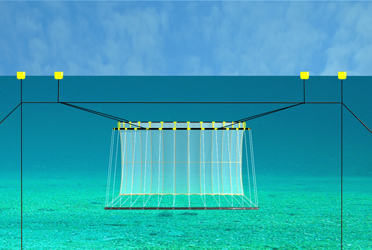 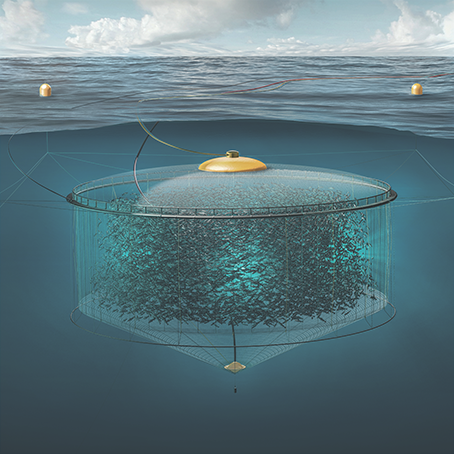 Good Aquaculture Practices for Sea Cage Farming
salient REQUIREMENTS covered
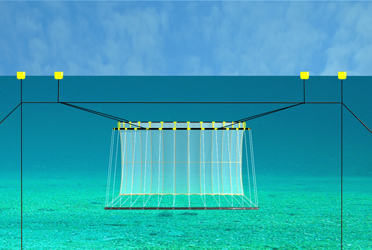 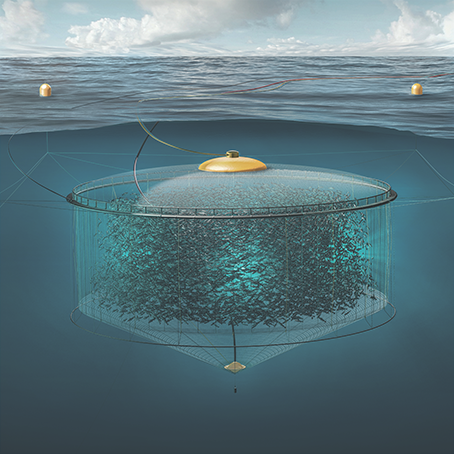 Good Aquaculture Practices Seaweed Cultivation
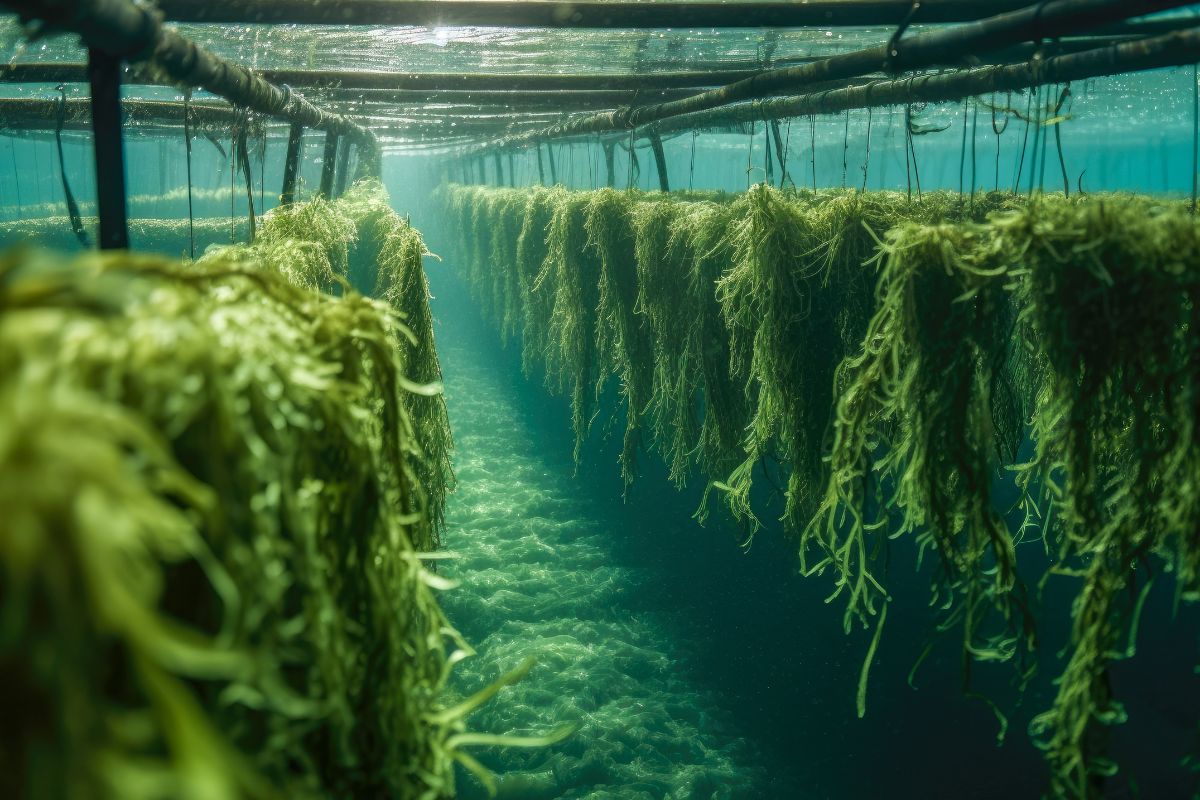 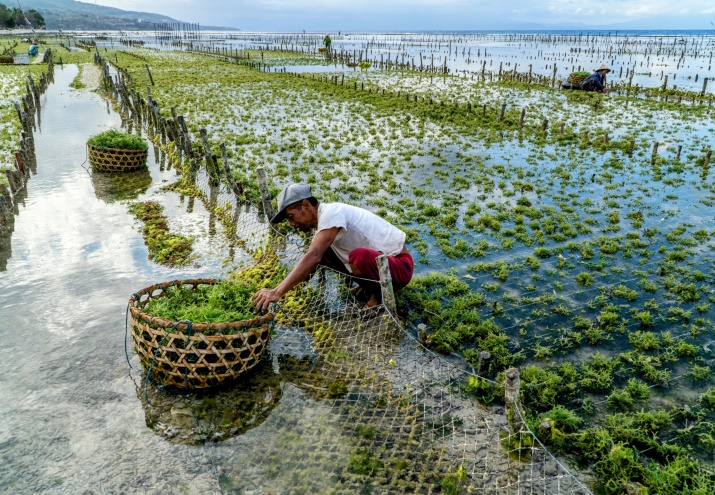 Good Aquaculture Practices Seaweed Cultivation
salient REQUIREMENTS covered
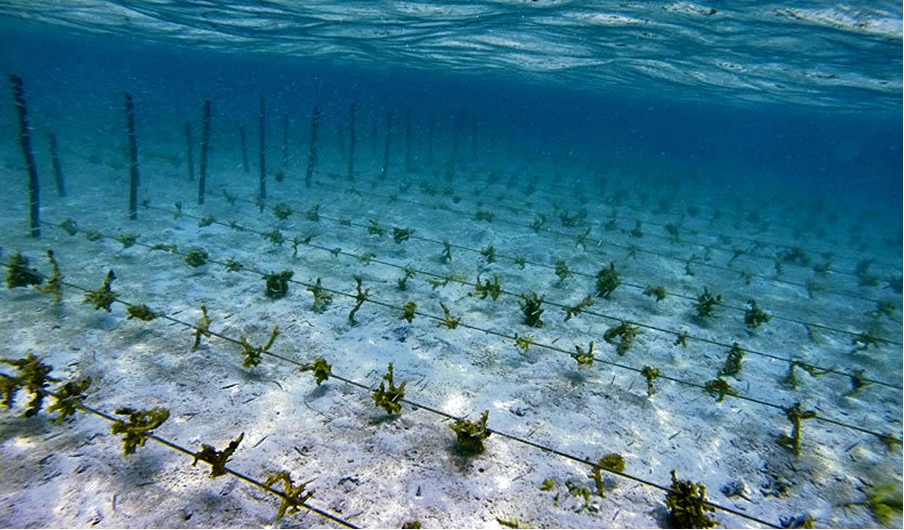 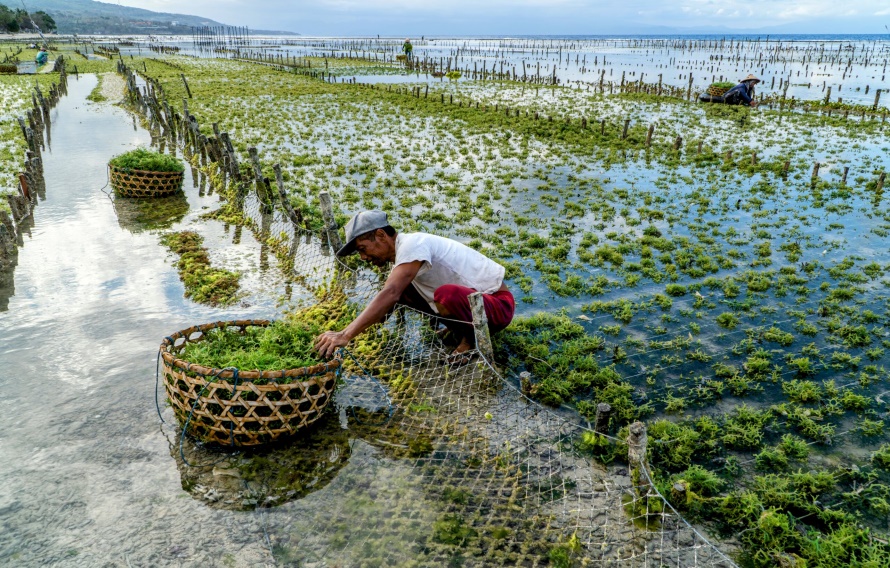 Good Aquaculture Practices Marine Finfish Hatchery
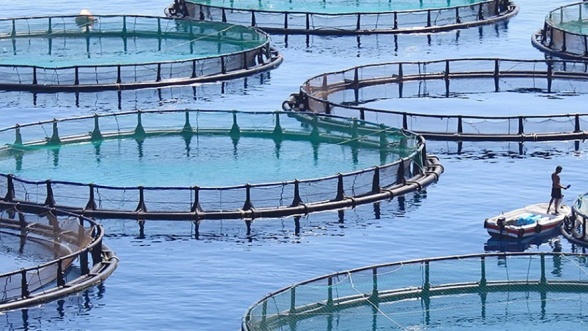 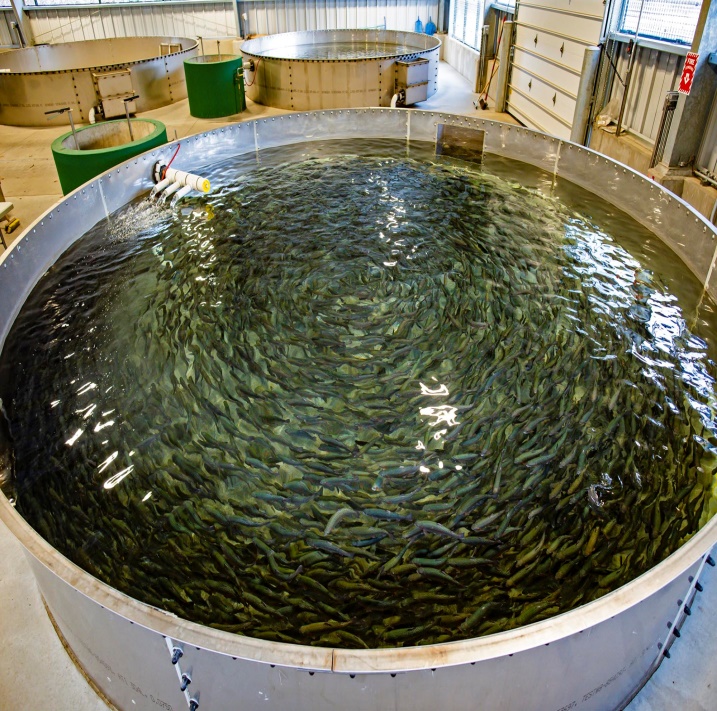 Good Aquaculture Practices Marine Finfish Hatchery
salient REQUIREMENTS covered
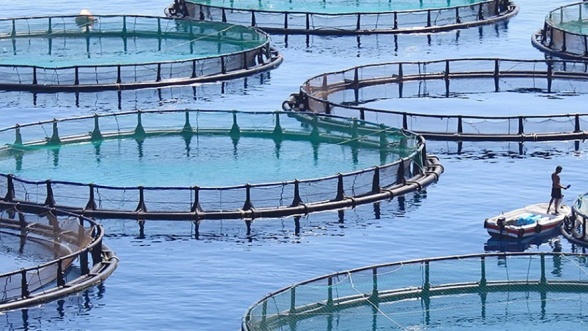 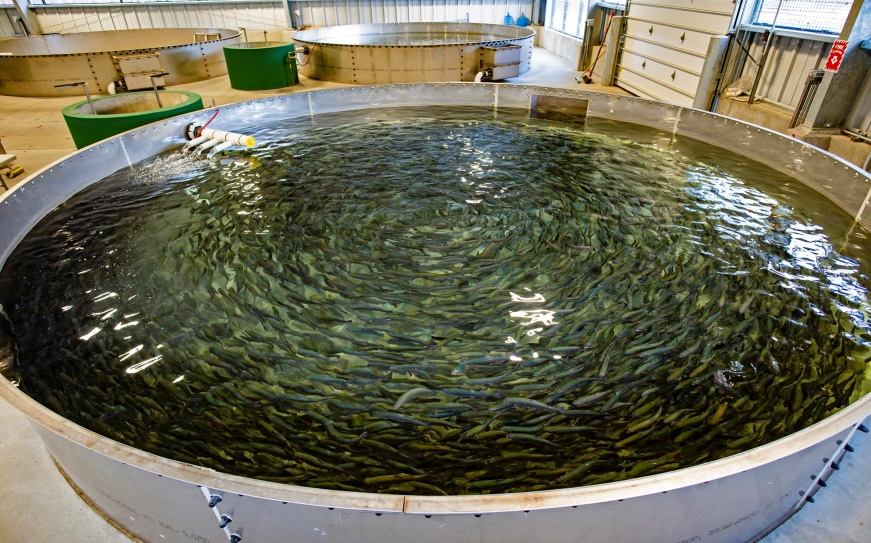 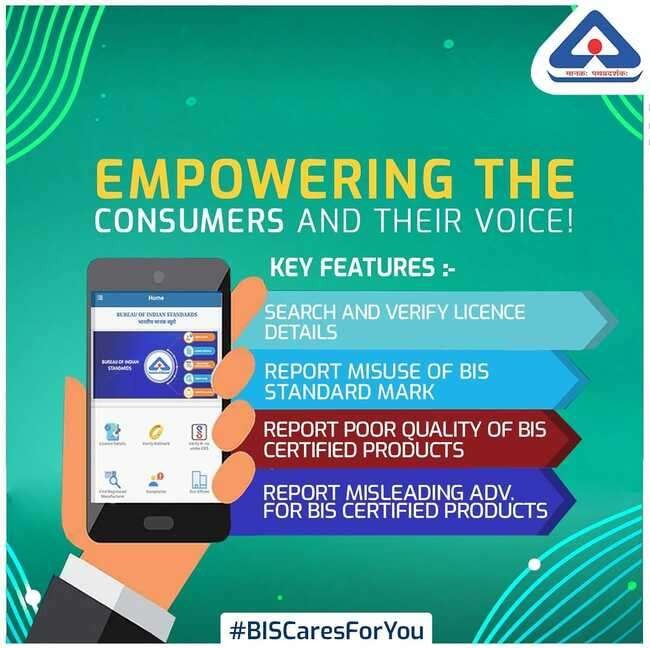 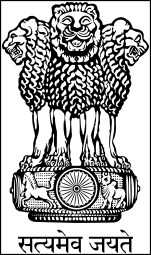 B   I  S  C  A  R  E

A  P  P
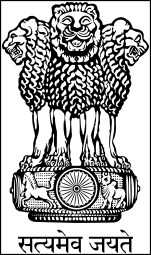 THANK YOU
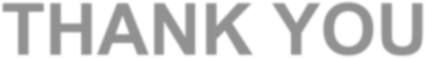 www.bis.gov.in
www.manakonline.in, www.standardsbis.in